MySaskHealthRecord

Open Clinical Documents
Overview

November 2023
Agenda
Background and Governance
Current State & Benefits 
Upcoming Enhancements
Next Steps 
Questions
Background and Governance
What is MySaskHealthRecords (MSHR)?
MySaskHealthRecord is a free and secure website enabling patients to view their Health records, and manage their own health information 

Launched in 2018, MySaskHealthRecord is currently available to patients 14 years and older.  Parents and caregivers can also access health records for children and dependents under 14. Current users ~ 677K+

MySaskHealthRecord allows patients to: 
View their Lab Results, Medical Imaging Reports, Immunization History, Prescription History, Clinical Visit History, and Saskatchewan Cancer Agency Clinical Documents

Track and self document their health information 

The Ministry of Health has included the mandate of open clinical documents from the eHRViewer to MSHR in its 2022-23 strategic priorities.
MySaskHealthRecord History
Goal: Empower patients with information to become active participants in their care
May 2023 
SCA Open Clinical Documents Pilot Launch
MSHR Mobile App Launch
2022
Open Clinical Documents Project
Planning
2020: Released Covid-19 test results; Proof of Vaccinations Certificate
2021-Present: Additional features and data
2018: Launched Pilot 
(1000 users)
2019: Approval to expand
2015: Partnered with Telus Health to build portal
[Speaker Notes: Gord]
MySaskHealthRecord Governance
DM/CEO Council
MySaskHealthRecord  Steering Committee
Steering Committee
MySaskHealthRecord Working Group
Working Group
MySaskHealthRecord Support Task Teams
Open Clinical Documents - Corrections Task Team
Open Clinical Documents – Sensitive Information Task Team
Patient Family Partner Focus Group
Open Clinical Documents – Change Management & Communications Task Team
Operations - eHS Citizen Services
Current State & Benefits
Patient Feedback: Highlights
In the 2023 MySaskHealthRecord user survey:
44% of users indicated they share their record with family or others who support their health care journey.
78% of users indicated they have noticed an improvement in the understanding of their health. 
70% indicated and they are better prepared for their appointments and feel involved in managing their health in partnership with their health care providers.
43% of users indicated their stress levels have improved as a result of having access to their own information in MSHR. 
Data points improved or remained steady between 2020 and 2023 surveys
Source: 2020 & 2023 MySaskHealthRecord Surveys
[Speaker Notes: Source:  SaskHealthRecord User Survey Report v1.5 (9Mar2023).pptx (ehealthsask.ca)]
Patient Feedback: Outcomes
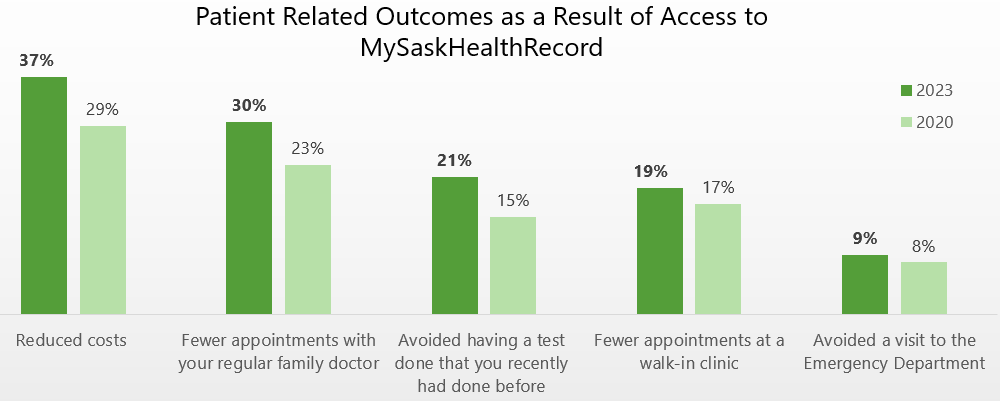 Source: 2020 & 2023 MySaskHealthRecord Surveys
See Appendix 1 for additional results
[Speaker Notes: Source: MySaskHealthRecord User Survey Report v1.5 (9Mar2023).pptx (ehealthsask.ca)]
Upcoming Enhancements: Open Clinical Documents
Open clinical documents: Implementation approach
Phased implementation: 
start small, not retroactive
Learn from other jurisdictions
Pilot with SCA

Formation of working groups to manage risks and change: 
Corrections team
Sensitive information team
Change management and communication (CMC) team
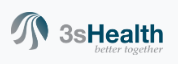 Open clinical documents: Scope
In scope (2023-24): 
Documents generated in the SHA and SCA
Reports already in the eHRViewer:
Operative/Procedure 
Discharge summaries/transfers
Consults
Review/Follow ups
Hospital Admission
Consults
History/Physicals
Implementation Timelines
* Timeline dependent on MSHR governance approvals and organizational readiness.
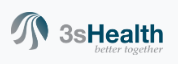 Open Clinical Documents SCA Pilot
All SCA documents in the eHRViewer have been released
[Speaker Notes: Shain
People are accessing the clinical docs widget on MSHR an average of 1850 times/day since May 1]
SHA Implementation: Open Clinical Document Type
Reports already in the eHRViewer:
[Speaker Notes: Shain
Examples of the most common types are documents already in the ehrviewer are Operative Procedure Reports and Consults/Referrals which make up the largest volume, as well as Discharge Summaries and Outpatient notes. 

average # of new / month
Admission history and physicals
Discharge summaries
Consults
Dx reports
Progress reports
Operative notes
Outpatient reports
Sask Cancer Agency

To note:  
LOINC code is how the documents are filtered 
SCM uses differing naming standards so results are not included]
Most Frequently Generated SHA Diagnostic Reports
Holter Monitors
Sleep Studies
Exercise Tolerance Tests
Pulmonary Function Tests
ECG
Stress Tests
EEG
Esophageal manometry 
Ambulatory reflux monitoring and pH impedance
Sensitive Information – Privacy & Access
Proxy access to MySaskHealthRecord 
~41,000 minors (under age 14) have a parent/legal guardian linked to their MySaskHealthRecord
~8,300 are age 12-13
s.56 of HIPA allows others to act on behalf of an individual in certain circumstances
For individuals under the age of 18, the legal custodian can act on behalf of the minor if:
The minor is not a “mature minor” (s.56(c))
It is not an unreasonable invasion of the minor’s privacy (s.56(d))
Refusing access to personal health information
Threat to health or safety (s.38(1)(a)) – OIPC has set a high threshold of when this can be used
[Speaker Notes: SHain]
Next Steps
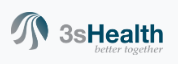 What you can do now
Learn about the portal. Information about MySaskHealthRecords is available here:
For providers: MySaskHealthRecord Home (ehealthsask.ca)
For the public: MySaskHealthRecord About (ehealthsask.ca)
Additional resources:
Provider Tips, Provider FAQs, and the corrections process guidelines can be found on the MySaskHealthRecord Home (ehealthsask.ca) site for providers.
Patient-centred writing/dictation tips
USA: Opennotes.org

Inform your team about MySaskHealthRecord 
Provide feedback/Participate: Be part of our journey to empower patients

Contact: Diane.dolney@ehealthsask.ca or Gord.smith@ehealthsask.ca
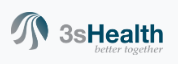 Questions?
Thank you!
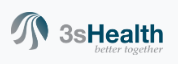 Appendix 1. 2023 MySaskHealthRecord Survey Results
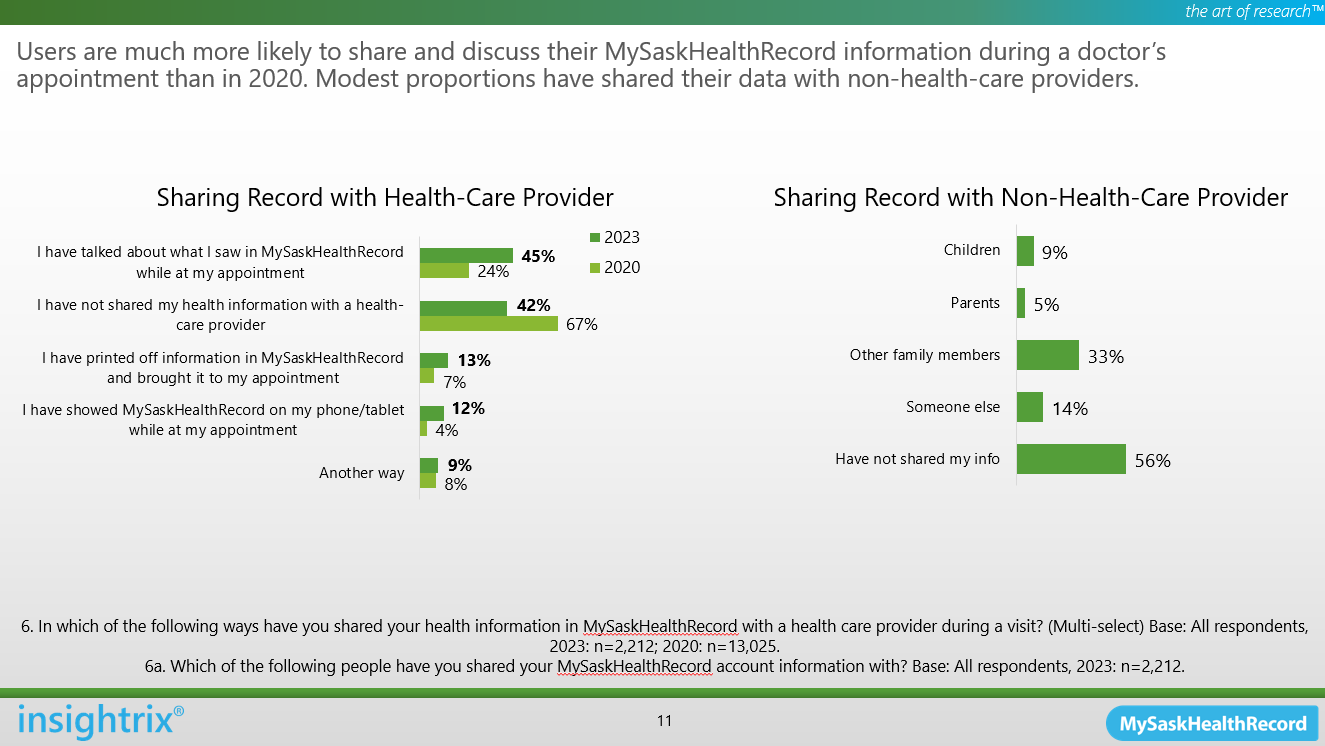 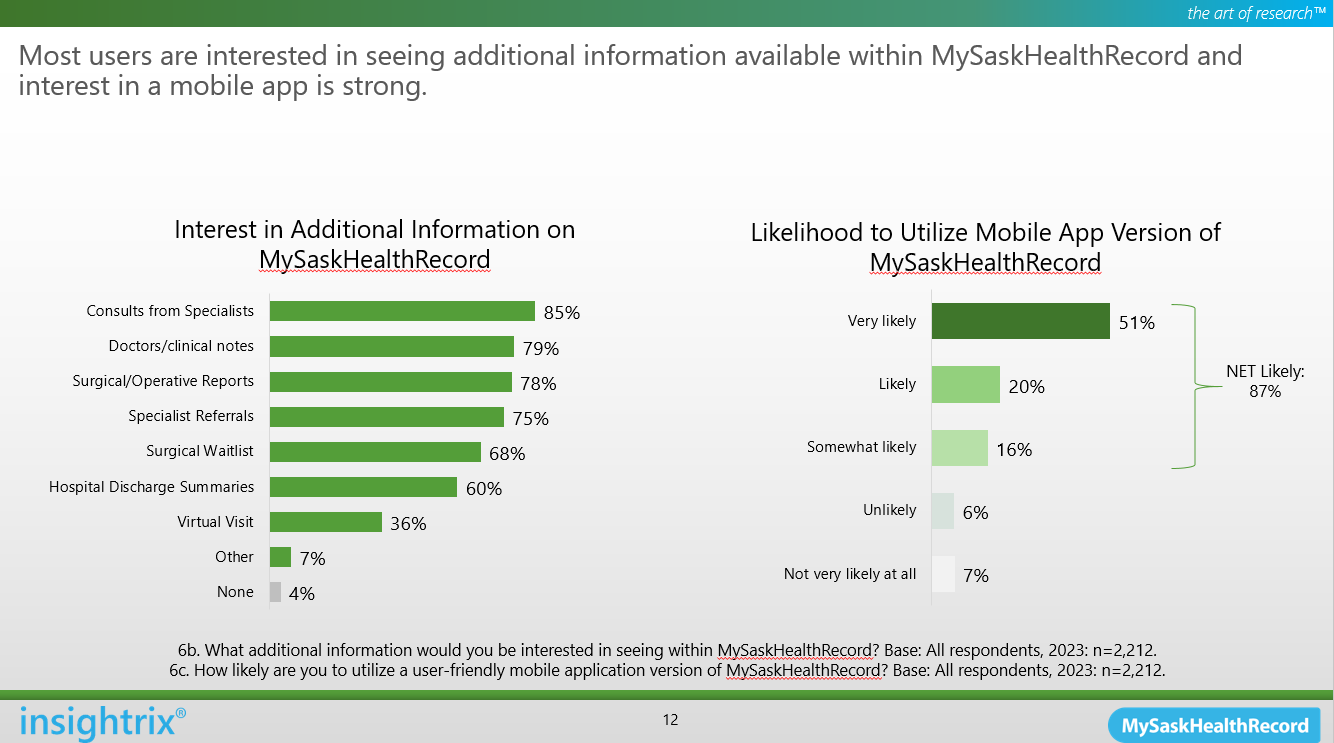 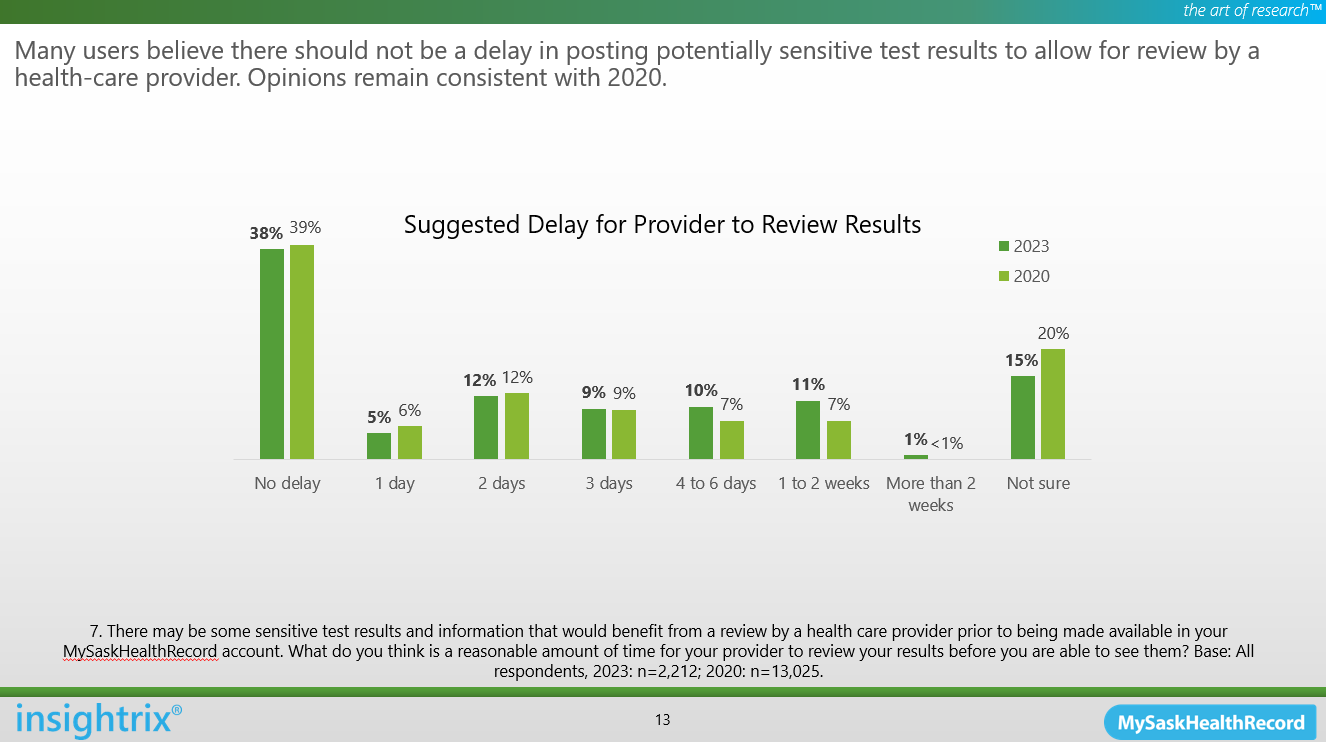 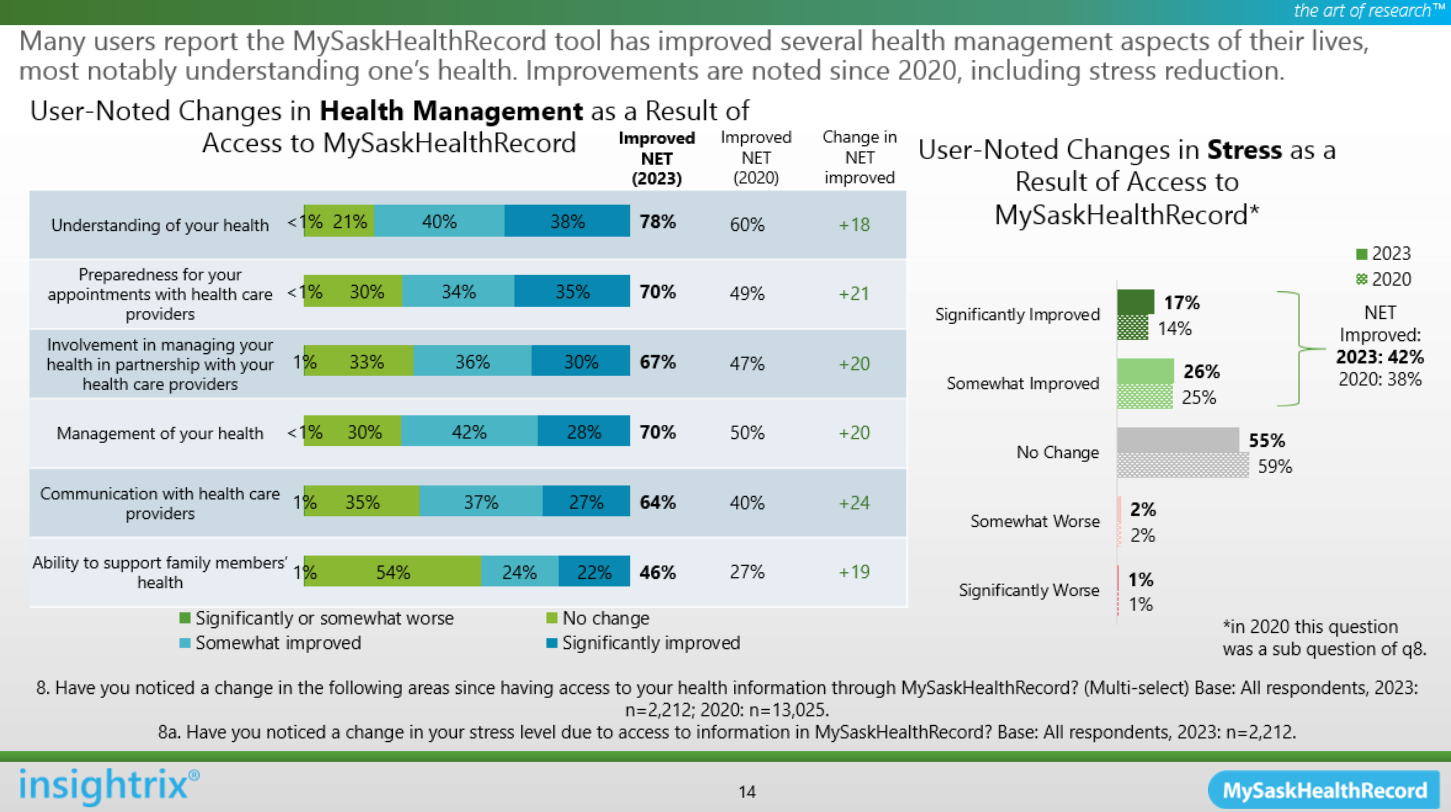 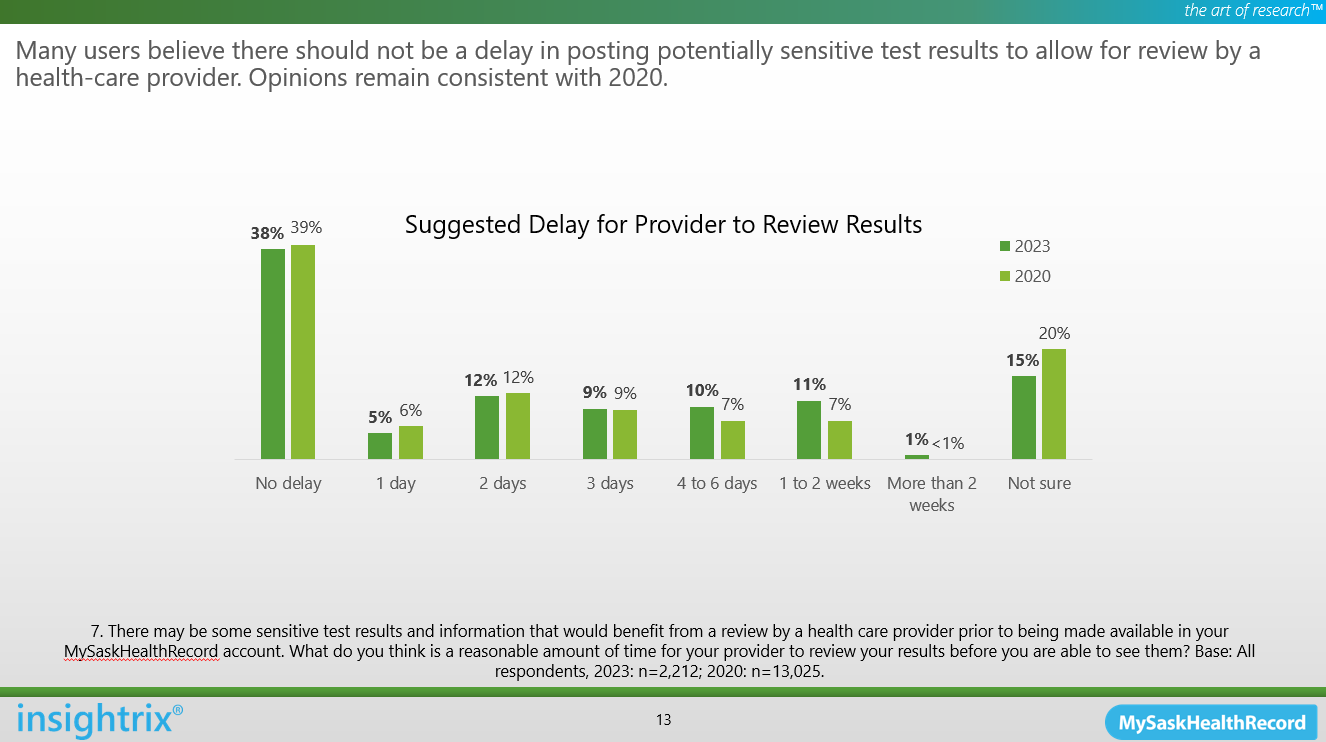